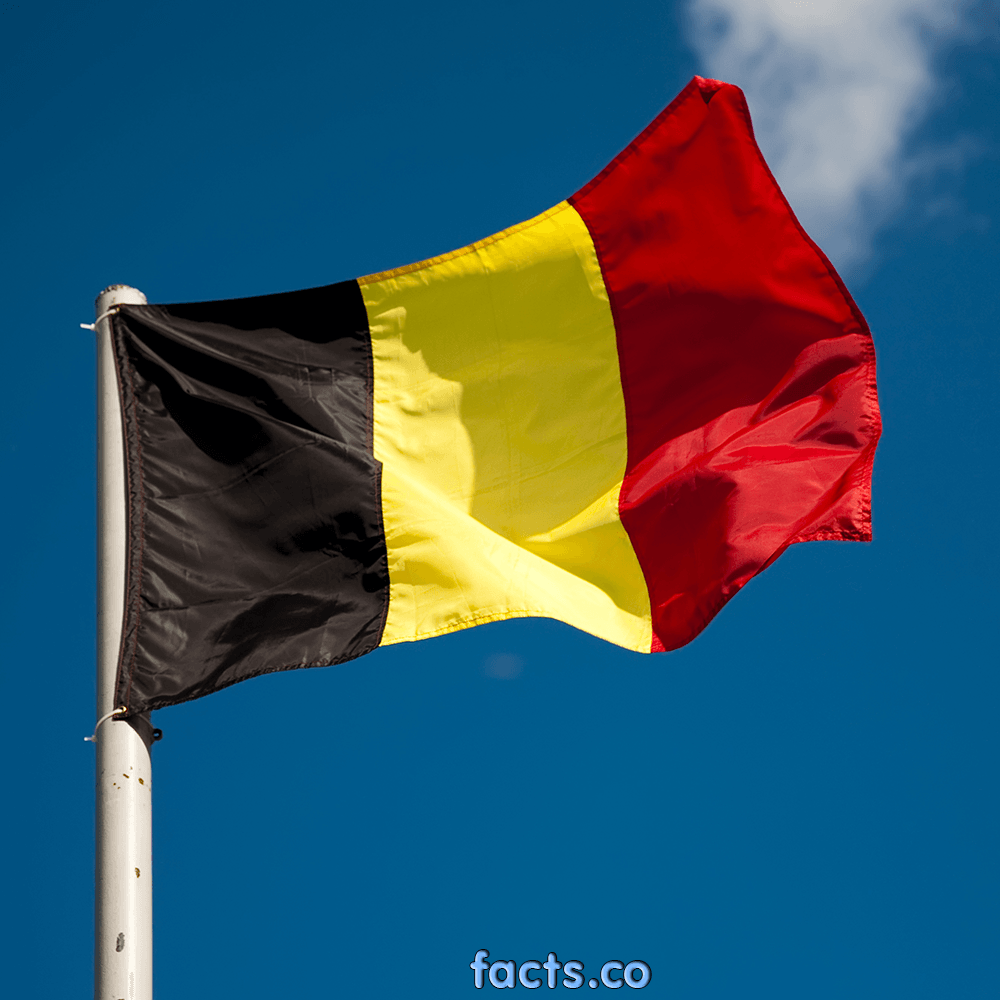 Belgium
Belgien
België
Belgique
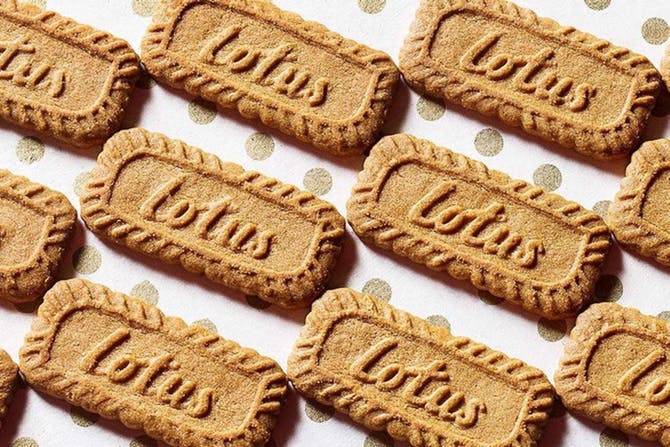 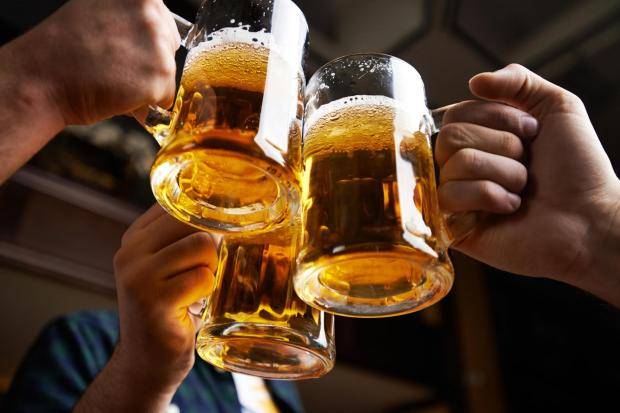 Food
Chocolate
Chips (Belgian fries)
Waffles
Mayonnaise
Mussels
Speculoos
Beer
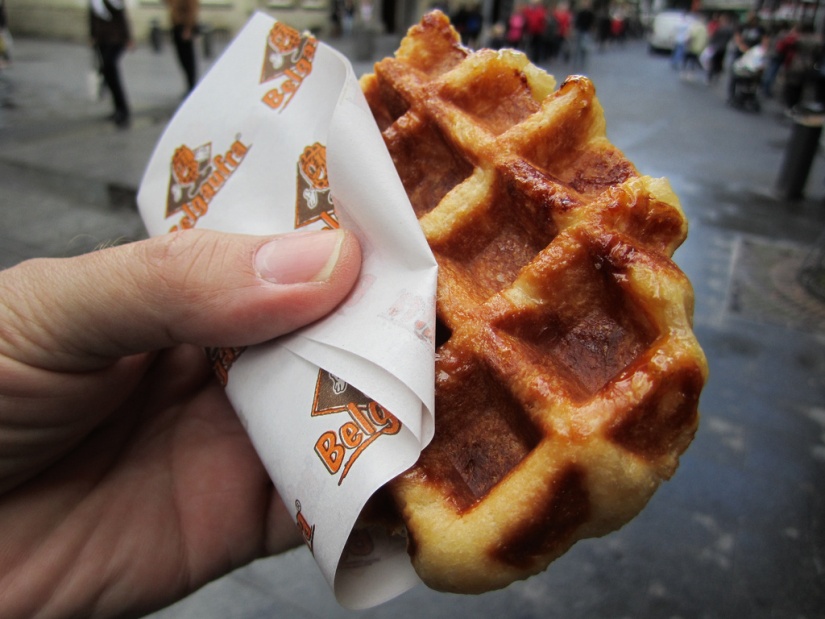 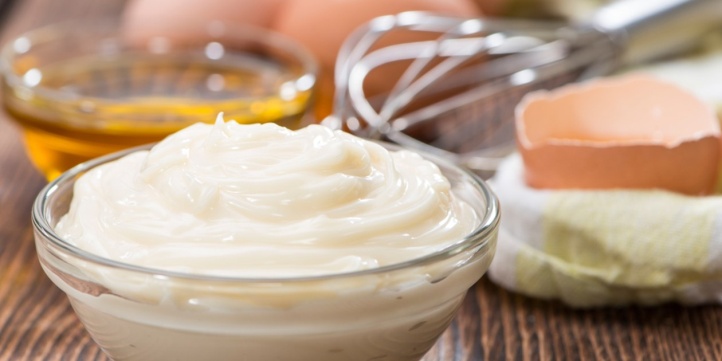 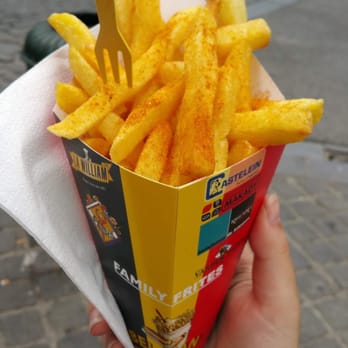 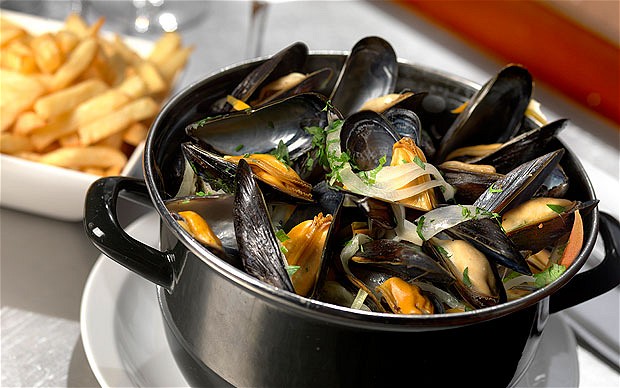 Brussels
Manneken Pis
Atomium
‘Grand place’
Cinquantenaire
Royal Palace
Opera house / Place de la Monnaie
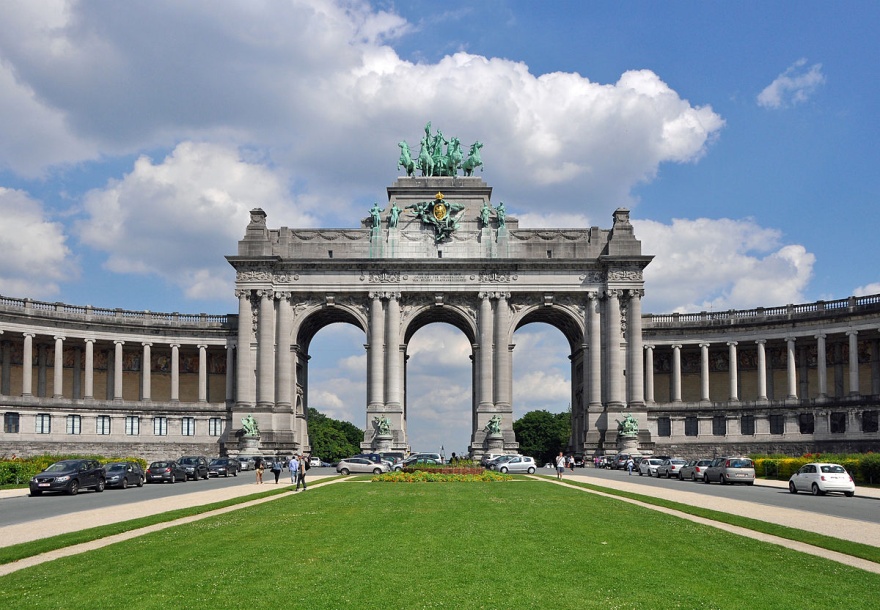 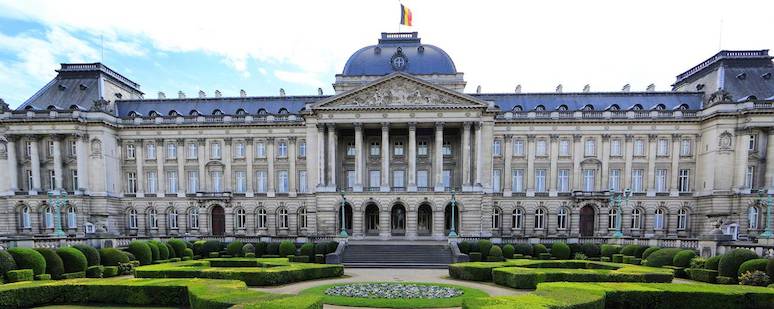 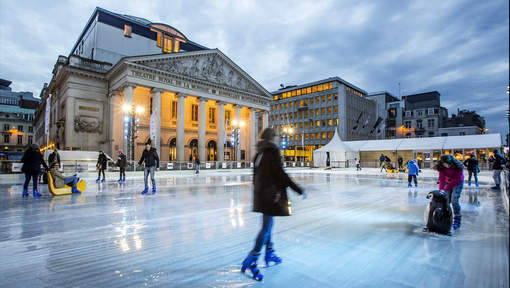 Flanders
Gravensteen in Gent
Medieval center in Brugge
Harbour in Antwerpen
The sea in Knokke
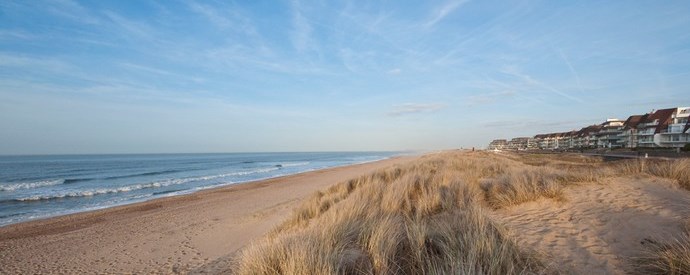 Wallonia
The Ardennes 
Namur Citadelle
Castle of Bouillon
Tournai
Binche Carnival
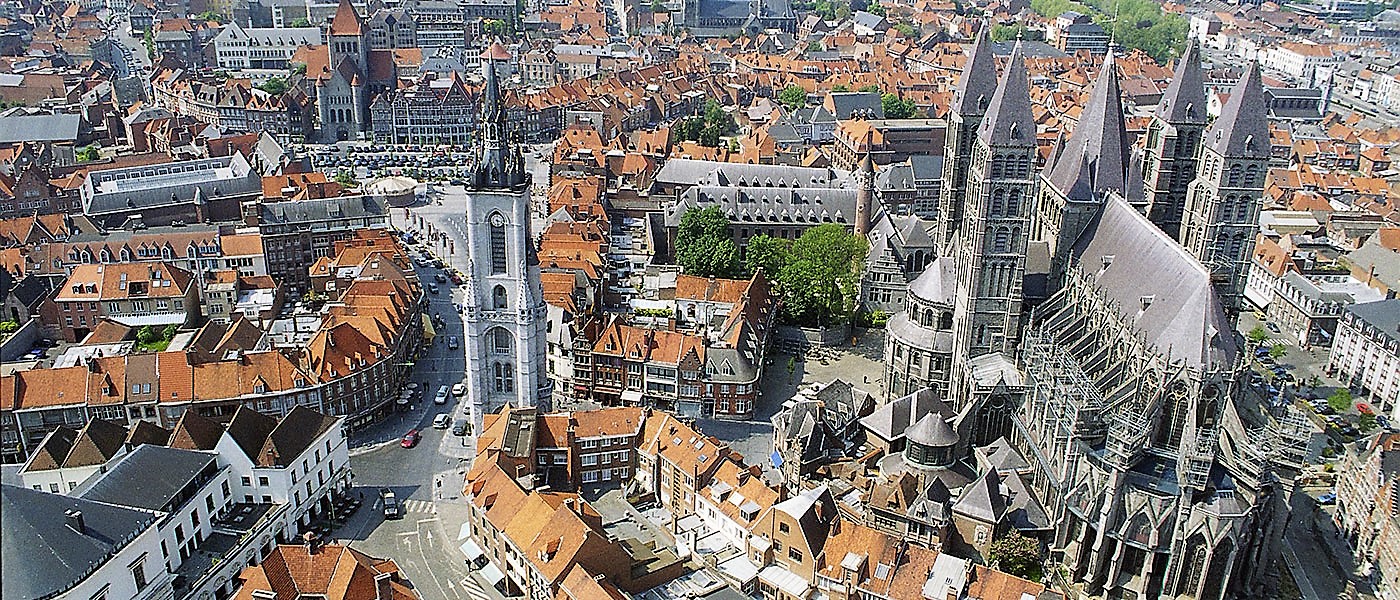 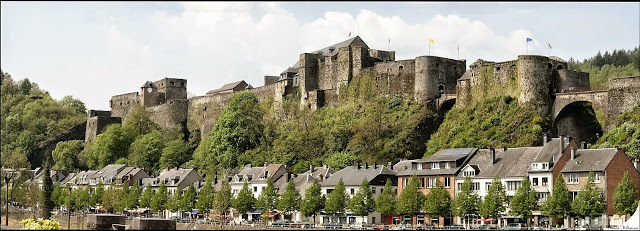 Artists
Stromae
Jacques Brel
René Magritte
Hergé
Philippe Geluck
Netsky
Dimitri Vegas and Like Mike
Selah Sue
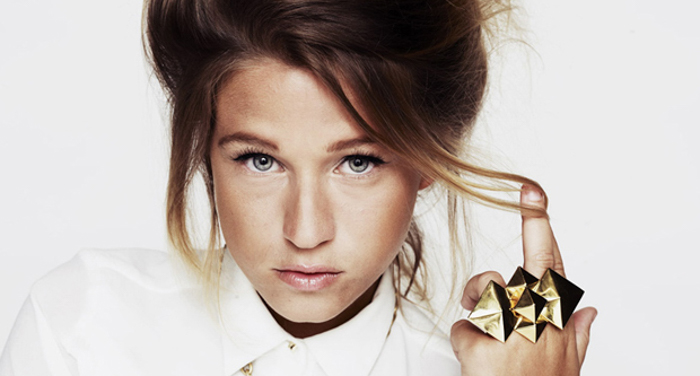 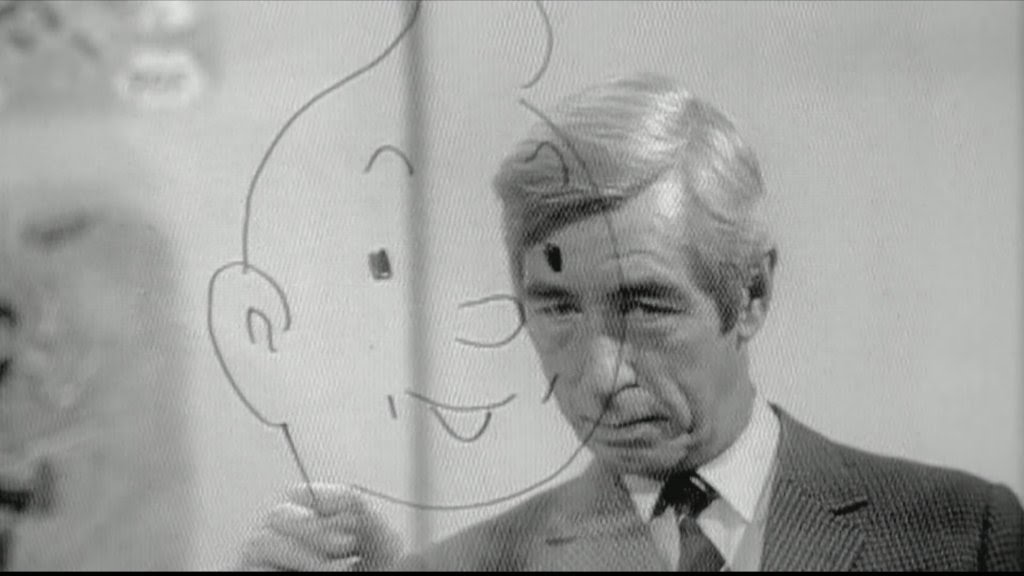 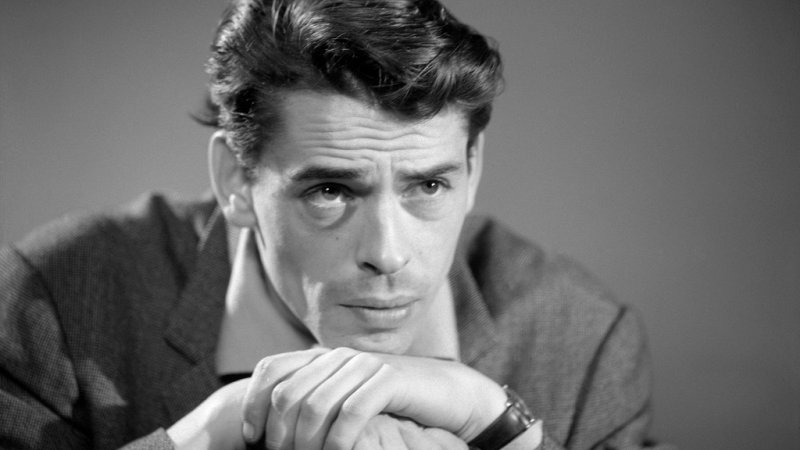 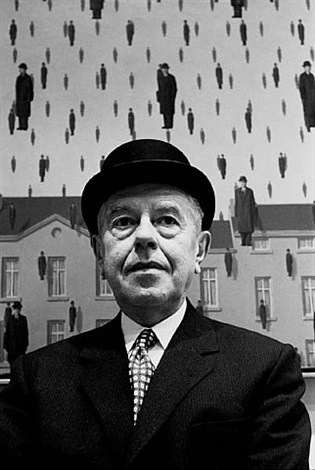 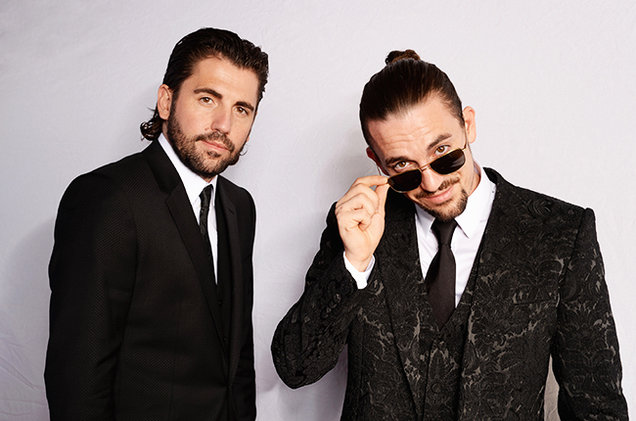 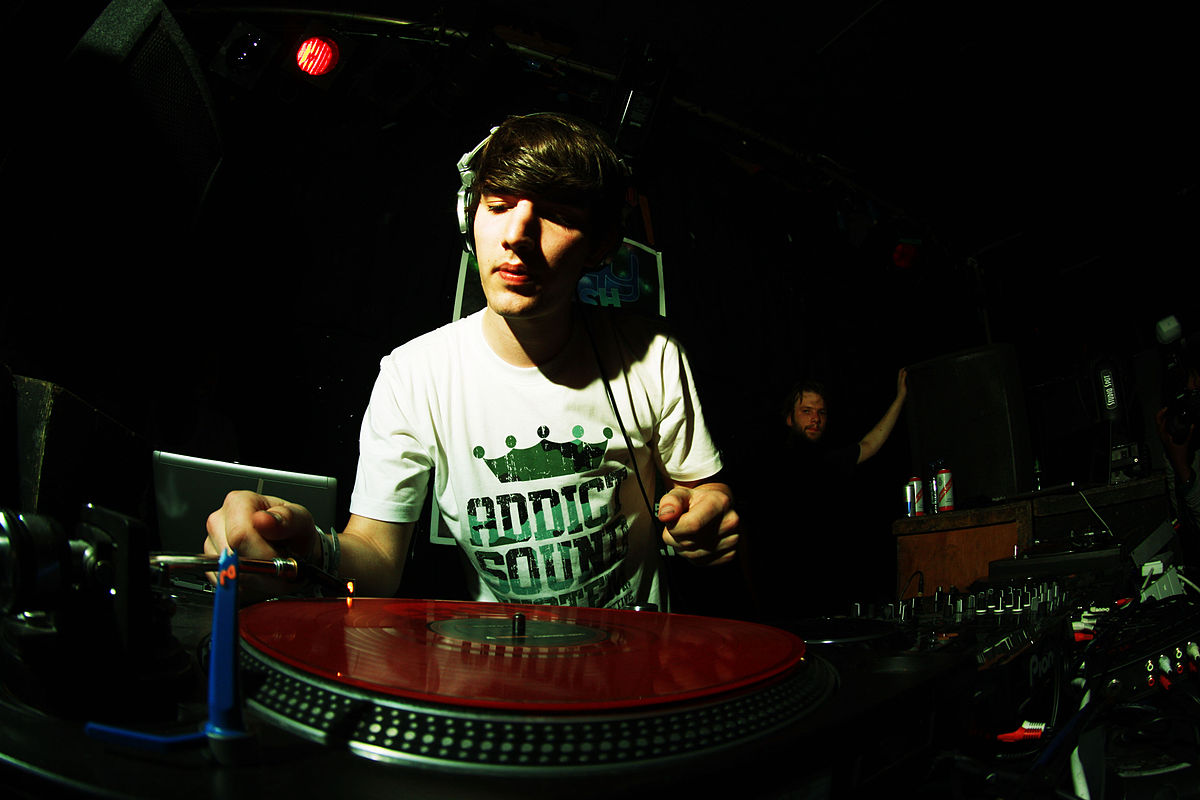 Festivals
Tommorowland
Laundry day
Pukkelpop
Gentse feesten
Les Ardentes
Dour festival (in this area)
Les Francofolies
Athletes
David Goffin
Justine Henin
Brothers Borlée
The Red Devils
Eddy Merckx
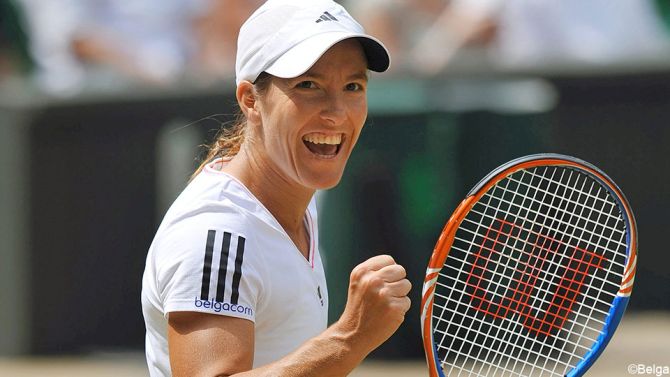 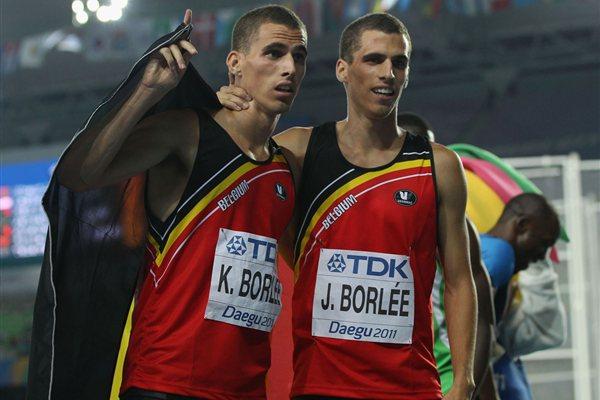 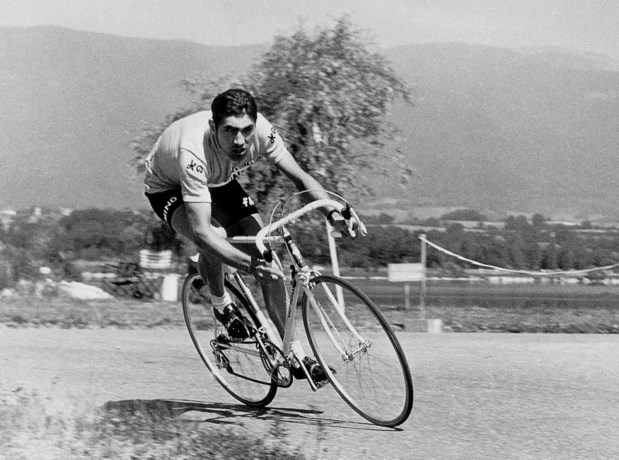 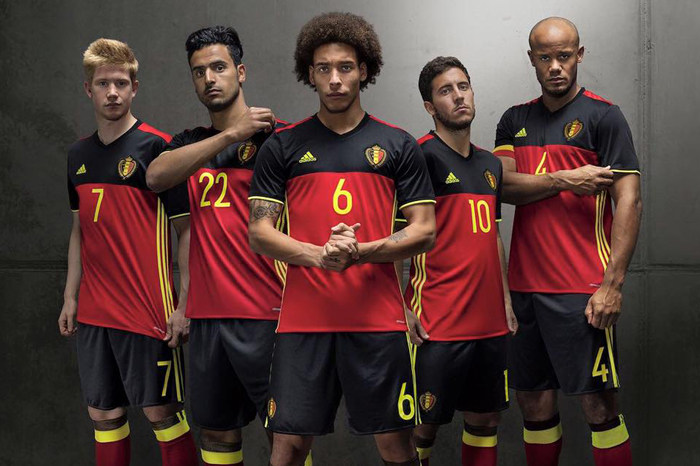 Belgian inventions
Spa
Saxophone
Billiard balls
Medieval Tapestries
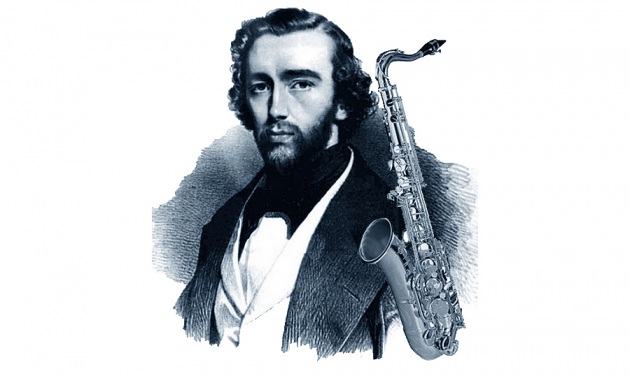 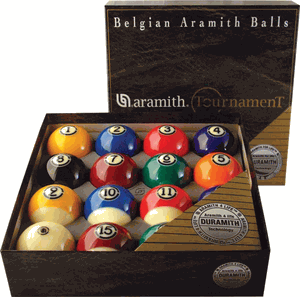 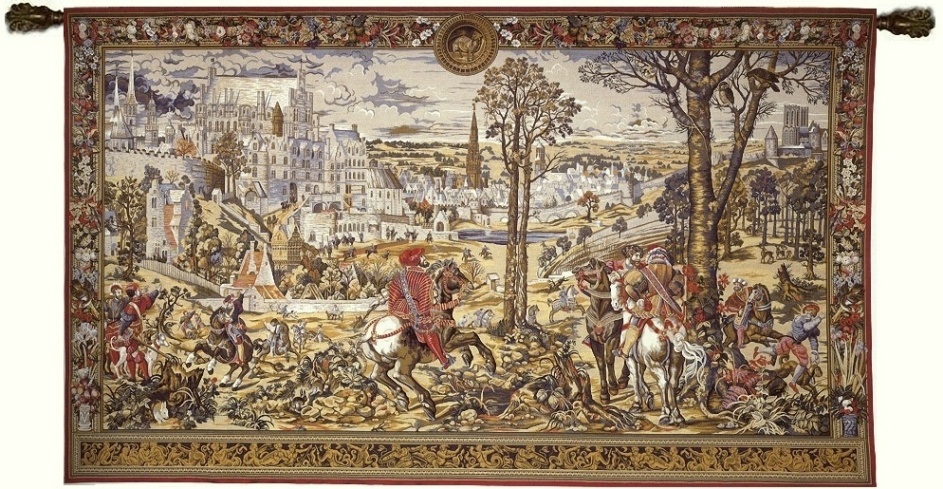